Ivan Bazarov
Physics Department, Cornell University
Fundamental processes in III-V photocathodes; application for high-brightness photoinjectors
Contents
Motivation
NEA photoemission
Some practical aspects
Study cases: GaAs, GaAsP, GaN
Summary
I.V. Bazarov, III-V Photocathodes, ERL09
7/20/2009
2
Why are we interested?
Photoinjectors: a photocathode in high electric field (>> MV/m), either DC or RF
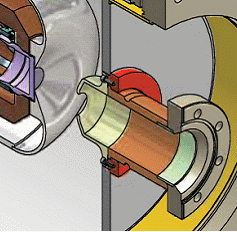 Relativistic electrons can be further                          accelerated in a linac (linear                                             accelerator) without degradation of beam brightness:
CW ultra-bright x-ray sources; high power FELs
Electron-ion colliders and ion coolers
Ultrafast electron diffraction, etc.
I.V. Bazarov, III-V Photocathodes, ERL09
7/20/2009
3
Energy recovery linac
Energy recovery linac: a                                                           new class of accelerators                                                             in active development
Essentially removes the                                                            average current limitation                                                          typical to linacs (i.e. Pbeam >> Pwall plug)
Average currents 10’s to 100’s of mA can be efficiently accelerated (and de-accelerated)
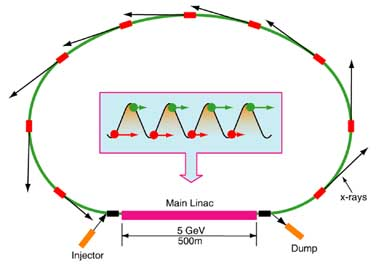 I.V. Bazarov, III-V Photocathodes, ERL09
7/20/2009
4
Cathode figures of merit
QE and photon excitation wavelength


E.g. 1W of	775 nm (Er-fiber /2) 6.2 mA/%				520 nm (Yb-fiber /2)  4.2 mA/%				266 nm (Nd-glass /4)  2.1 mA/%
Transversely cold (thermalized) electron distribution
Directly sets the solid angle of the emitted electrons; an upper limit on achievable beam brightness
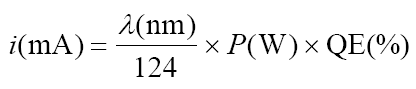 I.V. Bazarov, III-V Photocathodes, ERL09
7/20/2009
5
Figures of merit (contd.)
Prompt response time
A picosecond response is essential to take advantage of the space charge control via laser pulse shaping
Long lifetime and robustness
Extraction of many 100’s to 1000’s of C between activations are necessary to make the accelerator practical
I.V. Bazarov, III-V Photocathodes, ERL09
7/20/2009
6
Negative electron affinity
Defined as vacuum level Evac relative to the conduction band minimum
Negative affinity: the vacuum                                   level lies below the CBM                                                 very high QE possible
NEA:
1) band bending
2) dipole layer
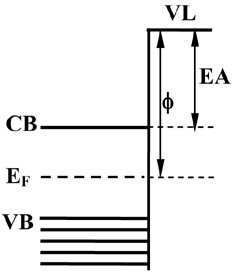 I.V. Bazarov, III-V Photocathodes, ERL09
7/20/2009
7
Strong p-doping
~1019 cm-3
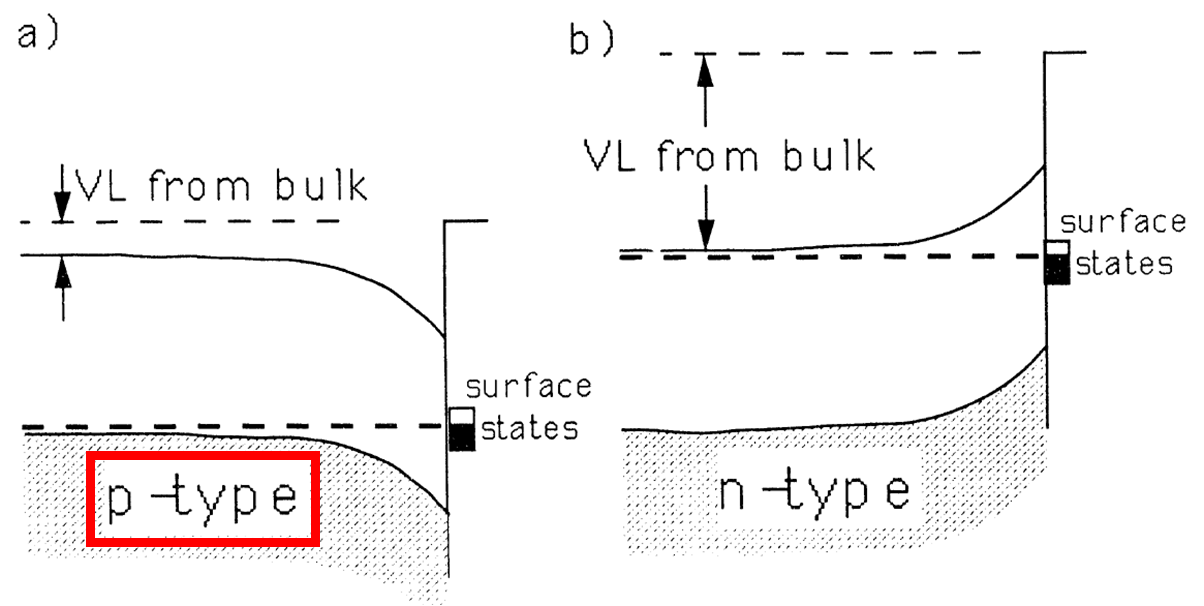 Alperovich et al., Phys. Rev. B 50 (1994) 5480: clean p-doped GaAs has Fermi level unpinned and shows little band bending
I.V. Bazarov, III-V Photocathodes, ERL09
7/20/2009
8
NEA: Cs ~monolayer
Cs was found to play a larger role for NEA instead: 1) band bending through donor surface states, and      2) dipole surface layer from polarized Cs adatoms
Cs-induced donor-like surface states contribute their electrons to the bulk
Hole depleted region (negatively charged acceptors) lead to band bending region
-
-
+
-
+
-
-
p-doped
bulk (neutral)
-
+
+
ionized Cs
+
+
bb region
I.V. Bazarov, III-V Photocathodes, ERL09
7/20/2009
9
NEA: ~Cs monolayer (contd.)
Majority of Cs atoms become only polarized (not ionized), forming a dipole layer (e- Cs+)
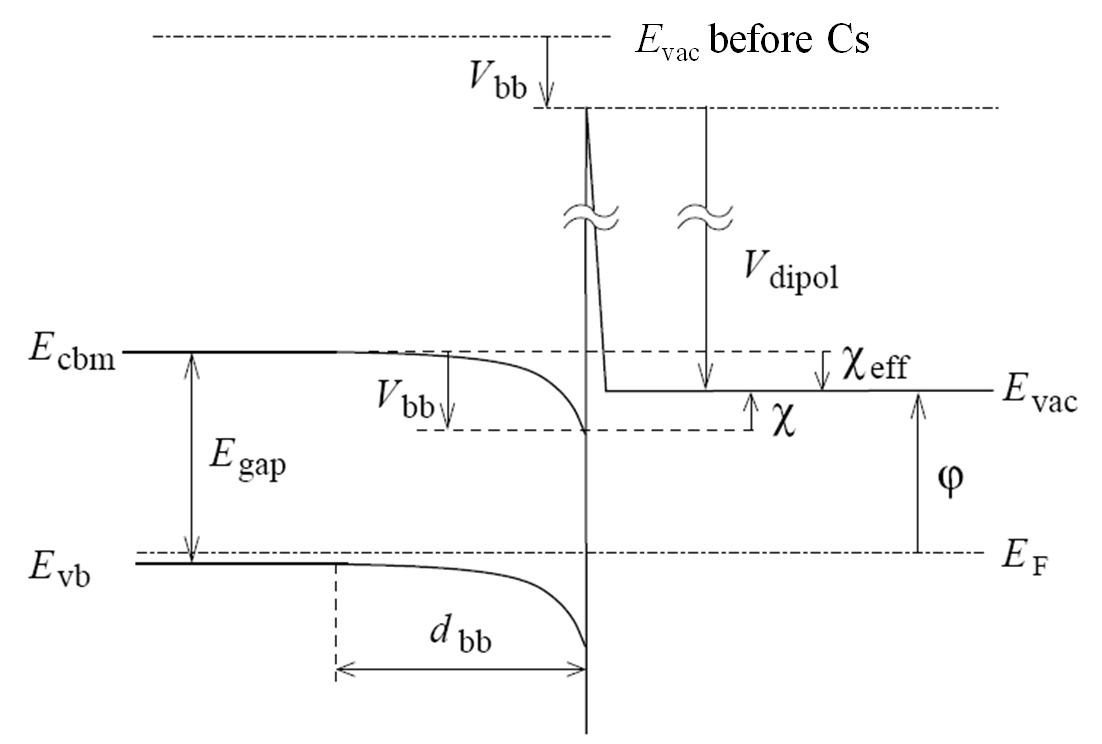 GaAs
Egap = 1.42 eV

Before Cs
c = 4 eV

After Cs
ceff ~ -0.1 eV
Vbb ~ 0.4 eV
dbb ~ 10 nm
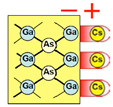 I.V. Bazarov, III-V Photocathodes, ERL09
7/20/2009
10
Spicer’s magic window
(1)
(2)
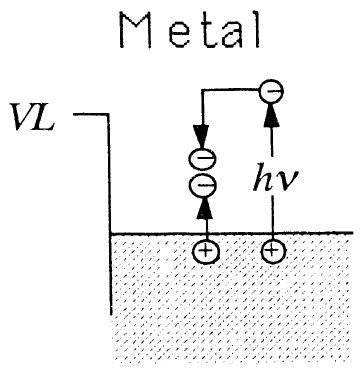 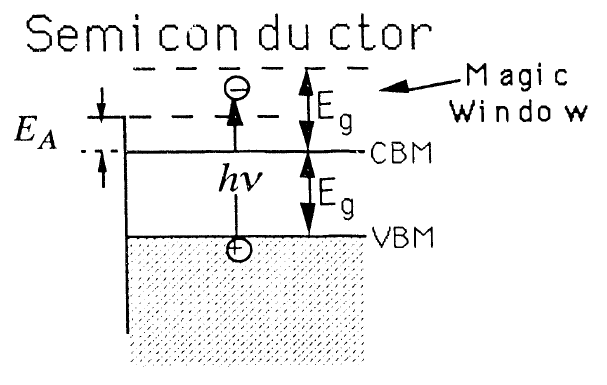 (1)  electron-electron scattering: typical of metals, large energy loss per collision
(2)  electron-phonon scattering: slowly depletes excessive energy of excited electron (LO phonons in GaAs ~ 35 meV)
	“Magic window”: in semiconductors, one needs excess        KE > Egap for e–/e– scattering. Thus, electrons excited with Evac < KE < EVBM + 2Egap have excellent chances of escape
I.V. Bazarov, III-V Photocathodes, ERL09
7/20/2009
11
Electron transport processes
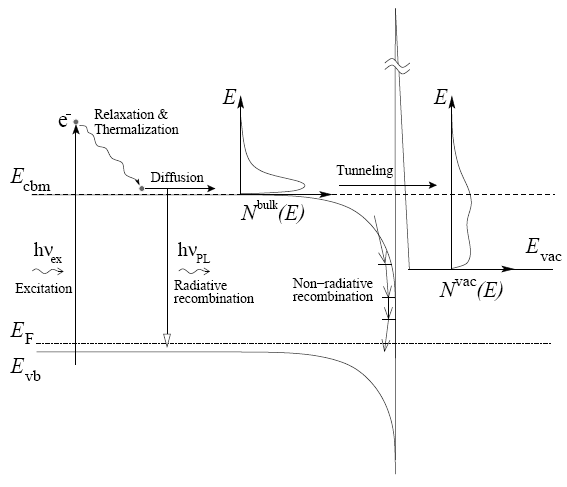 CBM thermalization time: 0.1-1ps

Electron-hole recombination: ~ns

Emission time:           1/(a2D)              strong wavelength dependence
I.V. Bazarov, III-V Photocathodes, ERL09
7/20/2009
12
Energy vs. momentum
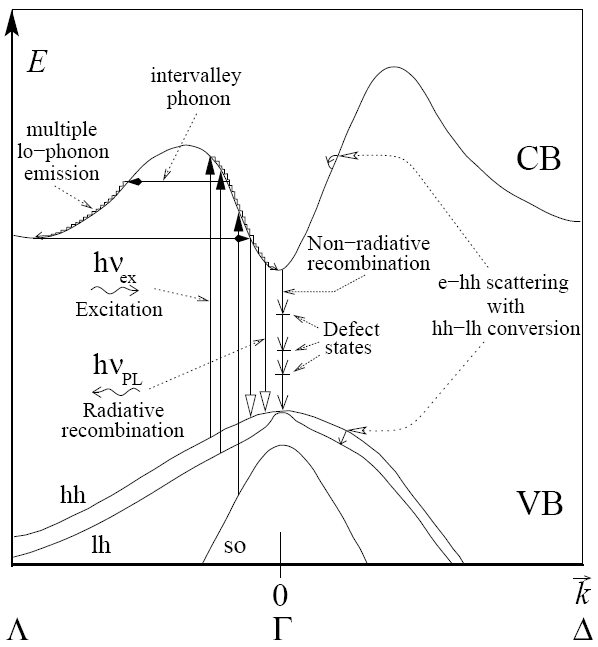 I.V. Bazarov, III-V Photocathodes, ERL09
7/20/2009
13
Role of fluorine/oxygen
Routine “yo-yo” activation           employs O2 or NF3
Further reduction of affinity                                          consistent with a double dipole model
Stabilizes Cs on the surface; no lifetime or otherwise apparent advantage for either gas
Bonded unstable nitrogen is found on Cs-NF3 activated surfaces (APL 92, 241107)
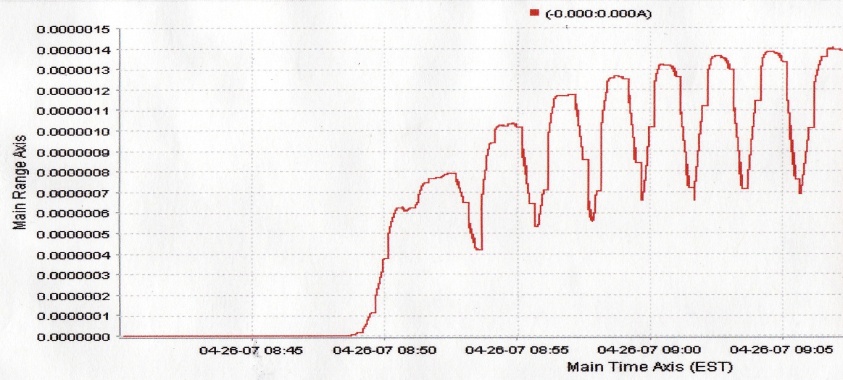 Yo-Yo Activation
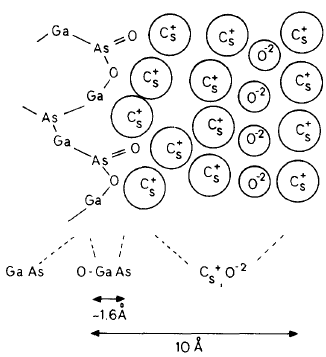 JAP 54 (1983) 1413
I.V. Bazarov, III-V Photocathodes, ERL09
7/20/2009
14
GaAs: Optimal Cs coverage
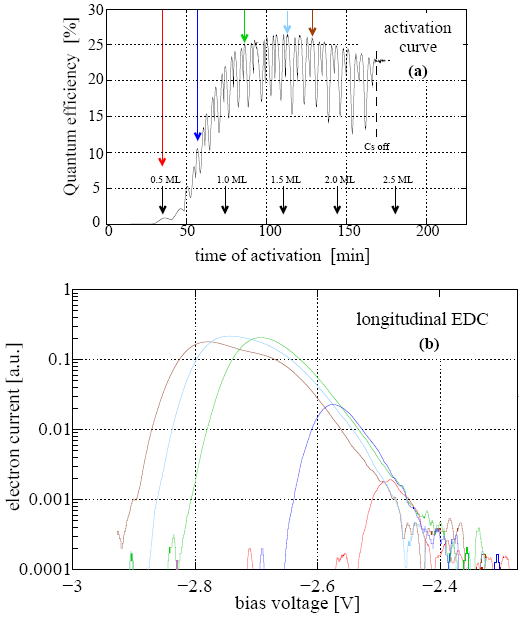 laser wavelength: 670 nm
Ugo Weigel, PhD thesis
I.V. Bazarov, III-V Photocathodes, ERL09
7/20/2009
15
Lifetime matters
H2O, CO2 and O2 can lead to chemical poisoning of the activated layer
Low current (~ 1mA) 1/e lifetimes ~ 100 hours typical in our prep chambers
3-5 times better in the DC gun (low 10-12 Torr vacuum)
High average current (mA’s) lifetime limited by ion backbombardment
I.V. Bazarov, III-V Photocathodes, ERL09
7/20/2009
16
14 mA
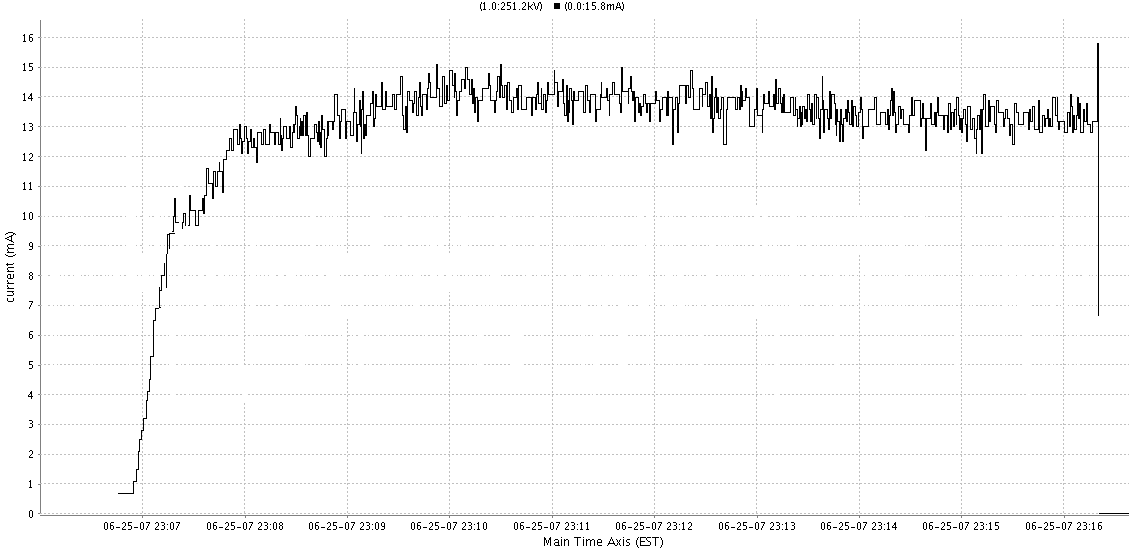 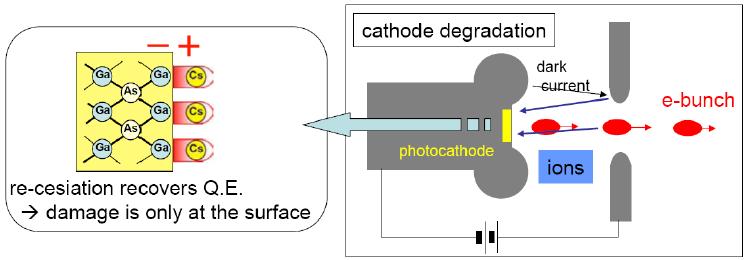 10 min
~5 hour lifetime (limited by gas backstreaming from the beam dump), i.e. 20 hours 1/e for 5 mA
I.V. Bazarov, III-V Photocathodes, ERL09
7/20/2009
17
Study cases
Our group has been evaluating III-V photocathodes
Transverse energy of electrons (thermal emittance)
Measure the photoemission response time
Materials studied so far
GaAs @ 450-850nm: JAP 103, 054901; PRST-AB 11, 040702
GaAsP @ 450-640nm: Ibid
GaN @ 260nm: JAP 105, 083715
I.V. Bazarov, III-V Photocathodes, ERL09
7/20/2009
18
Diffusion model
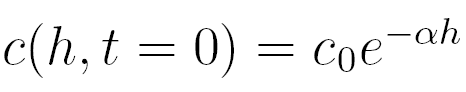 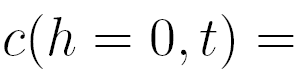 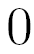 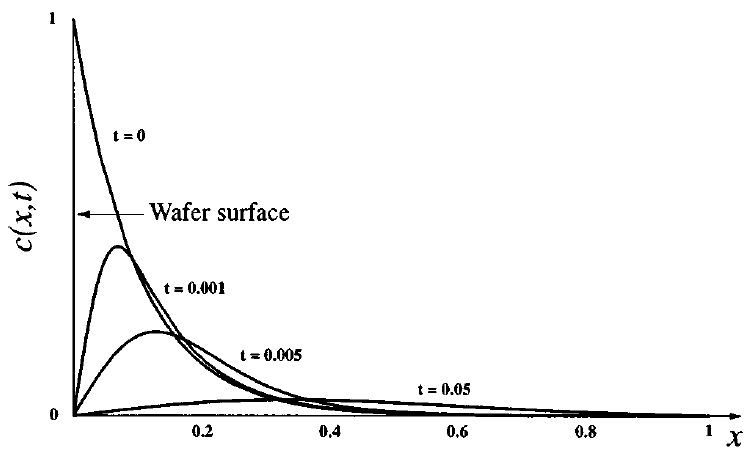 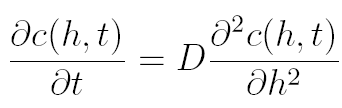 subject to:
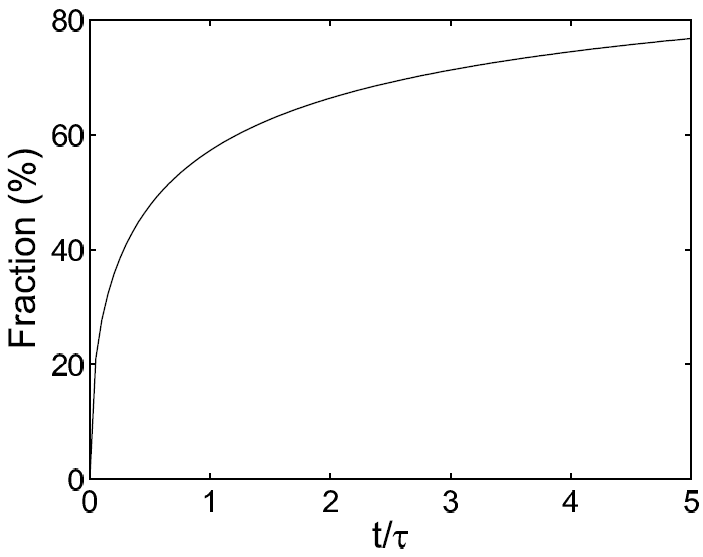 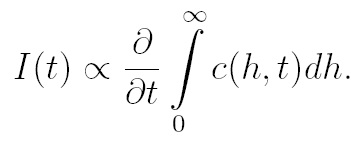 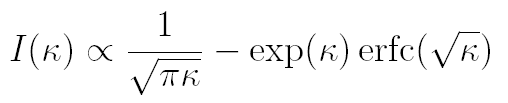 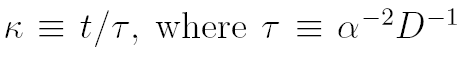 GaAs absorption
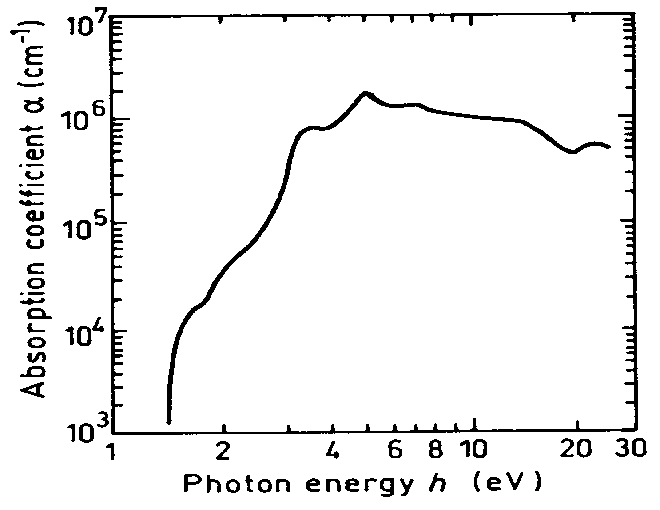 response time expected to scale as a–2  with wavelength (a lot!)
Prompt emitters
GaAs @ 520 nm
GaN @ 260 nm
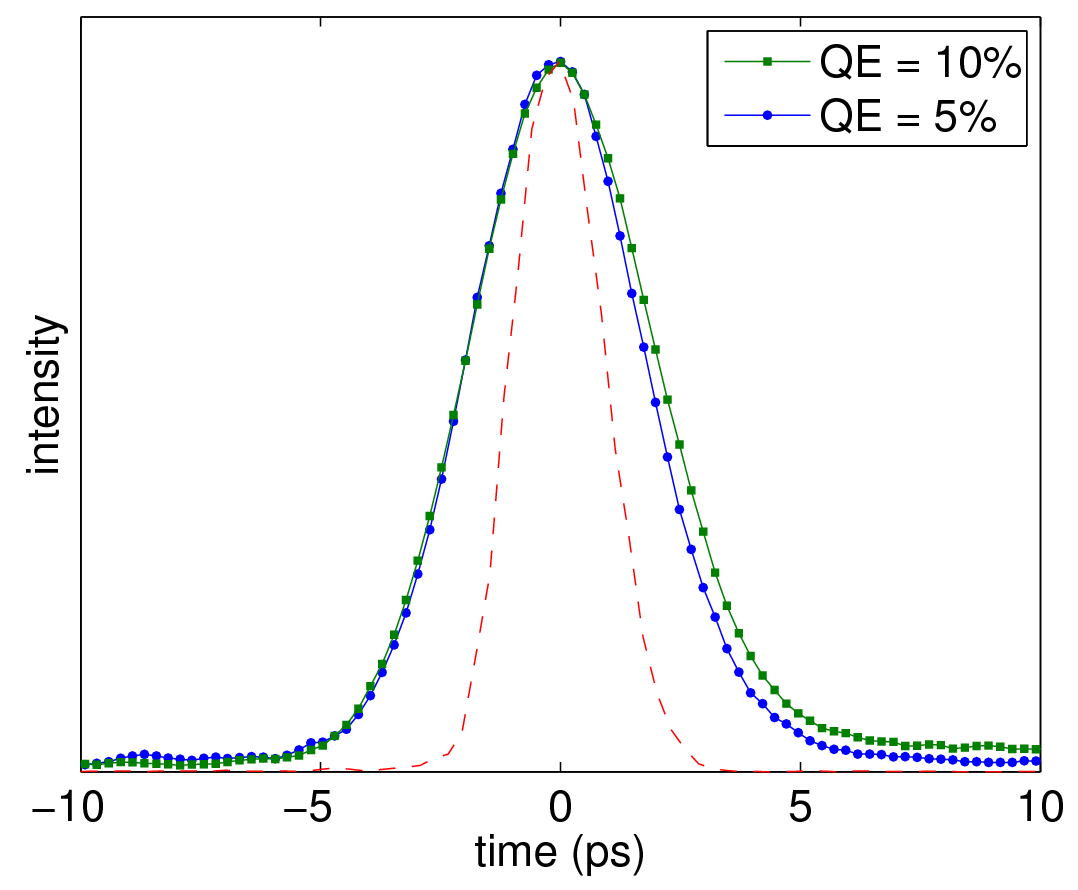 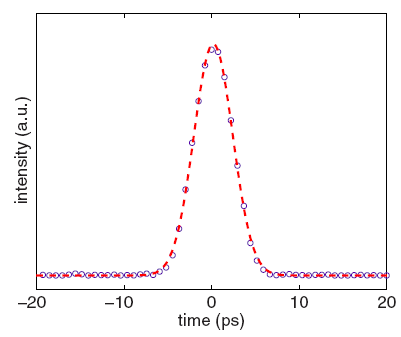 deflector off
Measurements done by transverse deflecting RF cavity
Limited by 1.8 ps rms resolution dominated by laser to RF synchronization
Diffusion tail
GaAsP @ 520 nm
P concentration 45%
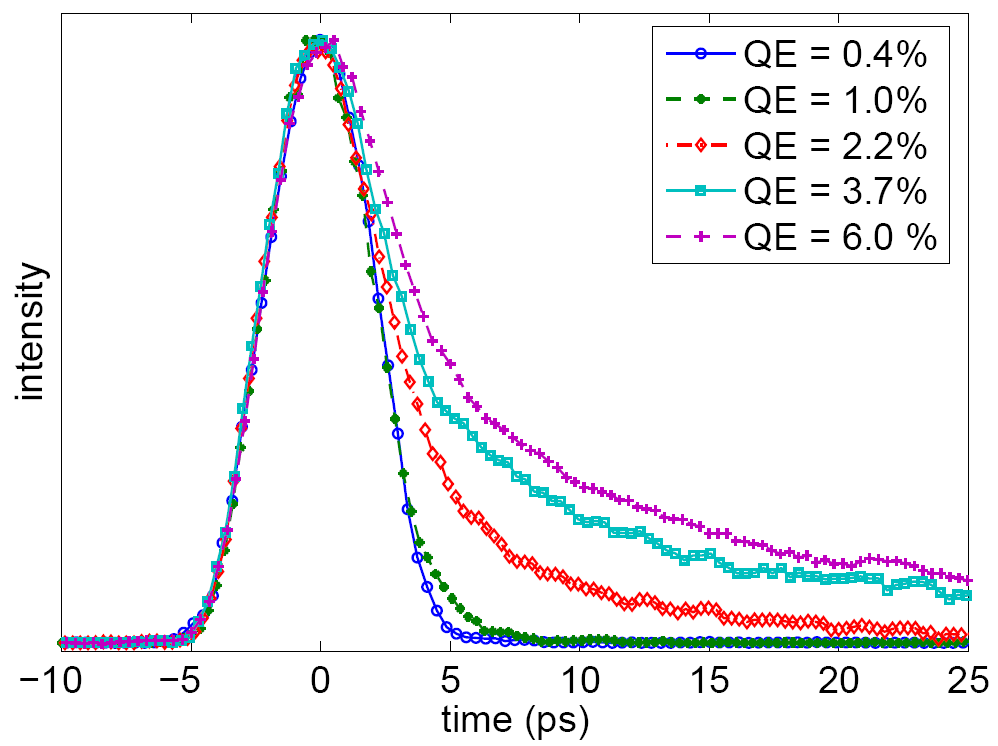 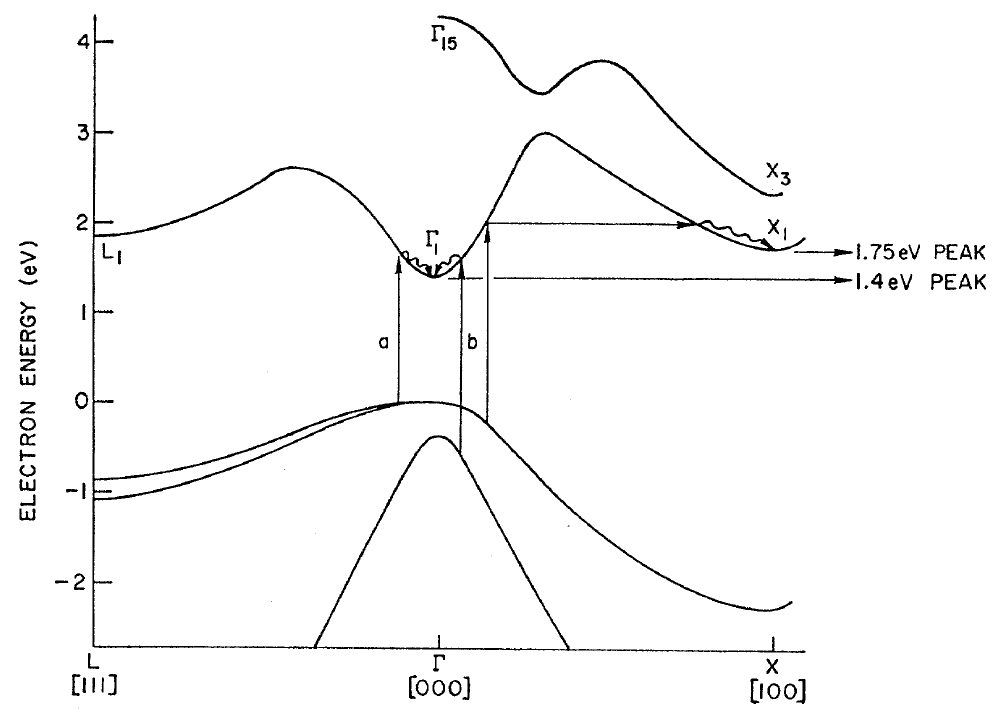 Two valleys: G (direct) and X (indirect) involved in the process
Strong QE dependency
Transverse energy distributions
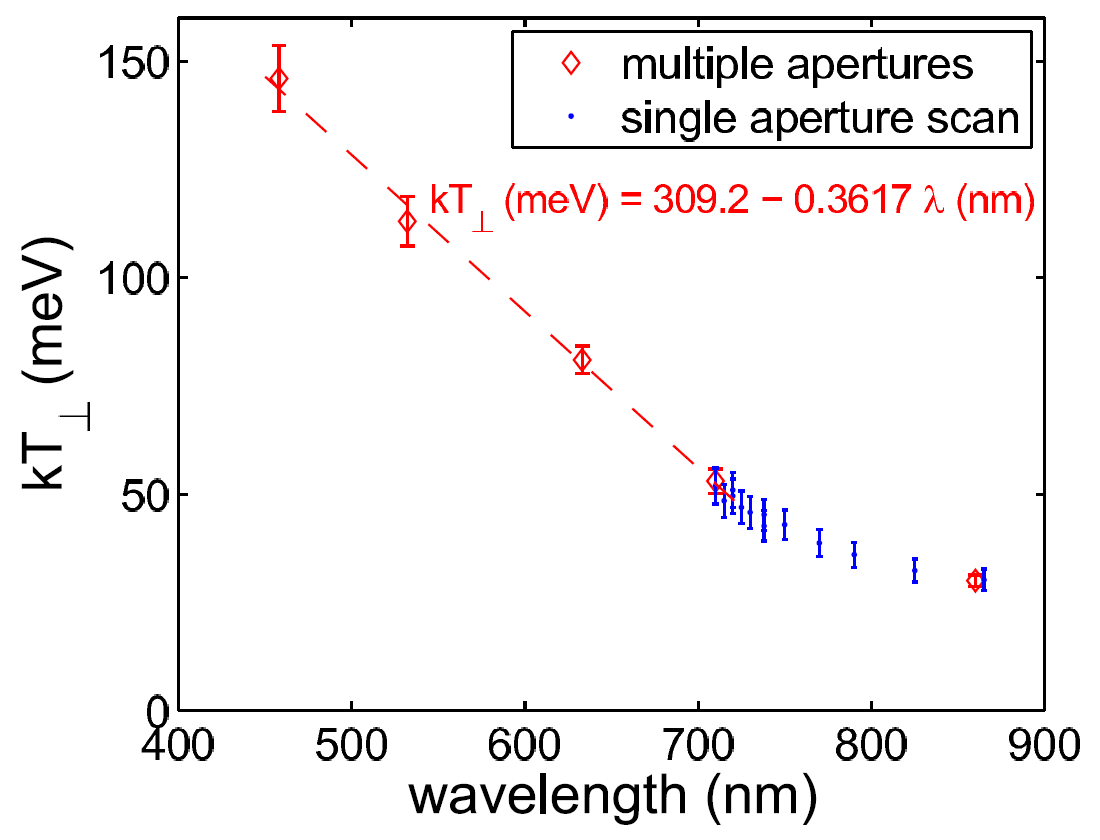 No surprises for bulk GaAs: cold electrons with a near band-gap excitation
GaAs
Surprisingly large                                                    transverse energy spread                                              for GaN and GaAsP:
GaAsP: kT = 130-240 meV for photons 0-780 meV photons above the band-gap
GaN: kT = 0.9 eV for photons with 1.4 eV above the band-gap
I.V. Bazarov, III-V Photocathodes, ERL09
7/20/2009
23
Summary
Transverse energy of photoelectrons remain poorly understood for III-V semiconductors (other than GaAs)
More carefully controlled experimental data on transverse energy distributions/time response needed
Predictive codes and models need to be developed and benchmarked with experiments
This will allow photocathode engineering with the desired characteristics such as cold electrons with a ps response
I.V. Bazarov, III-V Photocathodes, ERL09
7/20/2009
24
Acknowledgements
Bruce Dunham, Xianghong Liu, Yulin Li

	Amir Dabiran (SVT)

	Dimitry Orlov (Max Planck Institute NP)

	Matt Virgo (ANL)
I.V. Bazarov, III-V Photocathodes, ERL09
7/20/2009
25